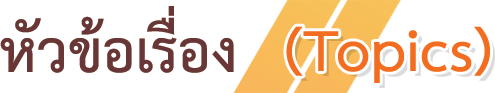 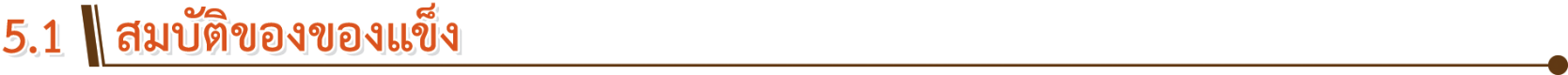 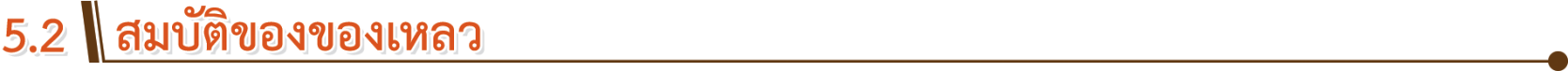 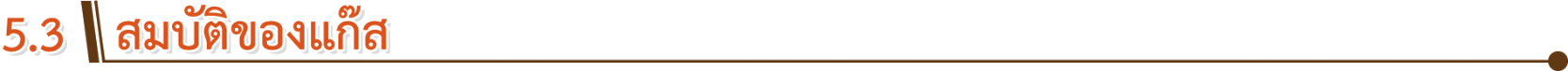 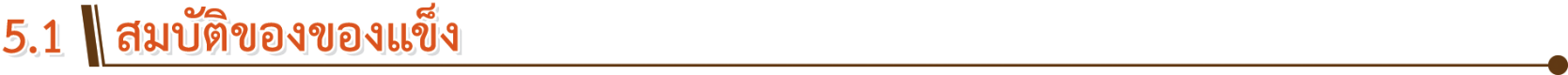 สมบัติของของแข็ง มีดังนี้

	1. แรงดึงดูดระหว่างอะตอมและโมเลกุลของของแข็งมีค่ามากกว่าในของเหลว และแก๊ส

	2. มีรูปร่างคงที่ ปริมาตรเปลี่ยนแปลงน้อยมาก เมื่ออุณหภูมิและความดันเปลี่ยน

	3. มีอนุภาคอยู่ชิดติดกันอย่างมีระเบียบมากกว่าของเหลว และแก๊ส

	4. สามารถระเหิดได้ เช่น พิมเสน การบูร ไอโอดีน น้ำแข็งแห้ง เป็นต้น

	5. จุดหลอมเหลวของของแข็งบริสุทธิ์คงที่เมื่อความดันคงที่

	6. สารชนิดเดียวกันเมื่อเป็นของแข็งจะมีความหนาแน่นมากกว่าของเหลว และแก๊ส ยกเว้น น้ำ เนื่องจากน้ำแข็งมีความหนาแน่นน้อยกว่าน้ำ
7. อนุภาคของของแข็งมีพลังงานจลน์น้อย สั่นสะเทือนตลอดเวลา แต่จะสั่นสะเทือนในวงแคบเนื่องจากอยู่ชิดติดกัน

	8. ของแข็งบางชนิดนำความร้อนและนำไฟฟ้าได้ดี เช่น ทองแดง ทองคำ สังกะสี เป็นต้น

	9. ของแข็งบางชนิดเป็นสารกึ่งตัวนำ เช่น ซีลีเนียม ซิลิคอน เป็นต้น

	10. ของแข็งบางชนิดเป็นฉนวน เช่น พลาสติก กำมะถัน เป็นต้น

	11. ของแข็งบางชนิดเมื่อได้รับความร้อนในปริมาณที่เหมาะสมจะหลอมเหลวกลายเป็นของเหลวได้ 

	12. ของแข็งที่เป็นโลหะสามารถดึงหรือยืดออกเป็นเส้นหรือตีแผ่ให้เป็นเส้นบาง ๆ ได้ เช่น เหล็ก เงิน ทองคำ เป็นต้น
5.1.1 การเปลี่ยนสถานะของของแข็ง
1. การหลอมเหลว (Melting) คือ การที่ของแข็งเปลี่ยนสถานะเป็นของเหลวที่อุณหภูมิหนึ่งขณะที่ของแข็งหลอมเหลวอุณหภูมิจะคงที่เรียกว่า จุดหลอมเหลว
2. การแข็งตัว (Freezing) คือ การที่ของเหลวถูกทำให้เย็นลง พลังงานจลน์จะลดลง แรงยึดเหนี่ยวระหว่างโมเลกุลมากขึ้น
3. การระเหิด (Sublimation) คือ กระบวนการที่ของแข็งเปลี่ยนสถานะเป็นไอ โดยไม่ต้องเปลี่ยนเป็นของเหลวก่อน
5.1.2 การจัดเรียงอนุภาคของของแข็ง

          ธาตุต่าง ๆ บางชนิดในธรรมชาติจะมีการจัดเรียงตัวของอะตอมในรูปของโมเลกุลได้หลายรูปแบบ เรียกว่า อัญรูป (Allotrope) เช่น กำมะถันที่อุณหภูมิห้องจะมีโครงสร้างผลึกเป็นรอมบิก (Rhombic)
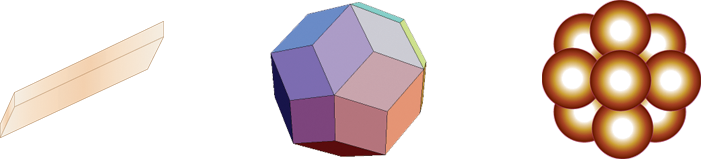 (ก) ผลึกมอนอคลินิก       (ข) ผลึกรอมบิก    (ค) โมเลกุลกำมะถัน
การจัดเรียงอนุภาคของของแข็ง
5.1.3 ชนิดของผลึก
        ผลึกของของแข็ง สามารถแบ่งตามพันธะที่ยึดเหนี่ยวอะตอมหรือโมเลกุลได้ 4 ชนิด คือ
1. ผลึกไอออนิก (Ionic Crystal)

         2. ผลึกโมเลกุล (Molecular Crystal)

         3. ผลึกโควาเลนซ์ร่างตาข่าย (Covalent Crystal)
4. ผลึกโลหะ (Metallic Crystal)
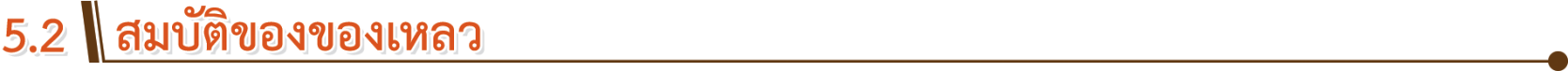 5.2.1 การระเหย (Evaporation)

	การระเหย หมายถึง การที่ของเหลวเปลี่ยนสถานะกลายเป็นไออย่างช้า ๆ ซึ่งจะเกิดขึ้นบริเวณผิวหน้าของของเหลวเท่านั้น
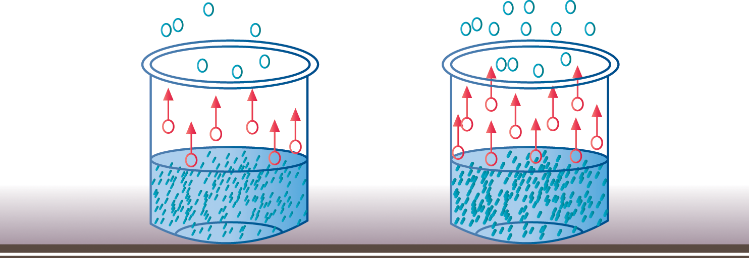 การระเหยของของเหลวในภาชนะเปิด
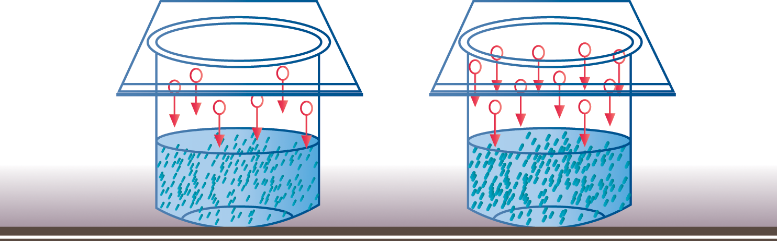 การระเหยของของเหลวในภาชนะปิด
A = เอทานอล
B = น้ำ
C = นอร์มอล บิวทานอ]
5.2.2 จุดเดือด (Boiling Point)
จุดเดือด หมายถึง อุณหภูมิของของเหลวขณะที่มีความดันไอ เท่ากับความดันบรรยากาศขณะนั้น อุณหภูมิของของเหลวขณะที่มีความดันไอ เท่ากับ 1 บรรยากาศ (atm) หรือ 760 มิลลิเมตรปรอท เรียกว่า จุดเดือดปกติ
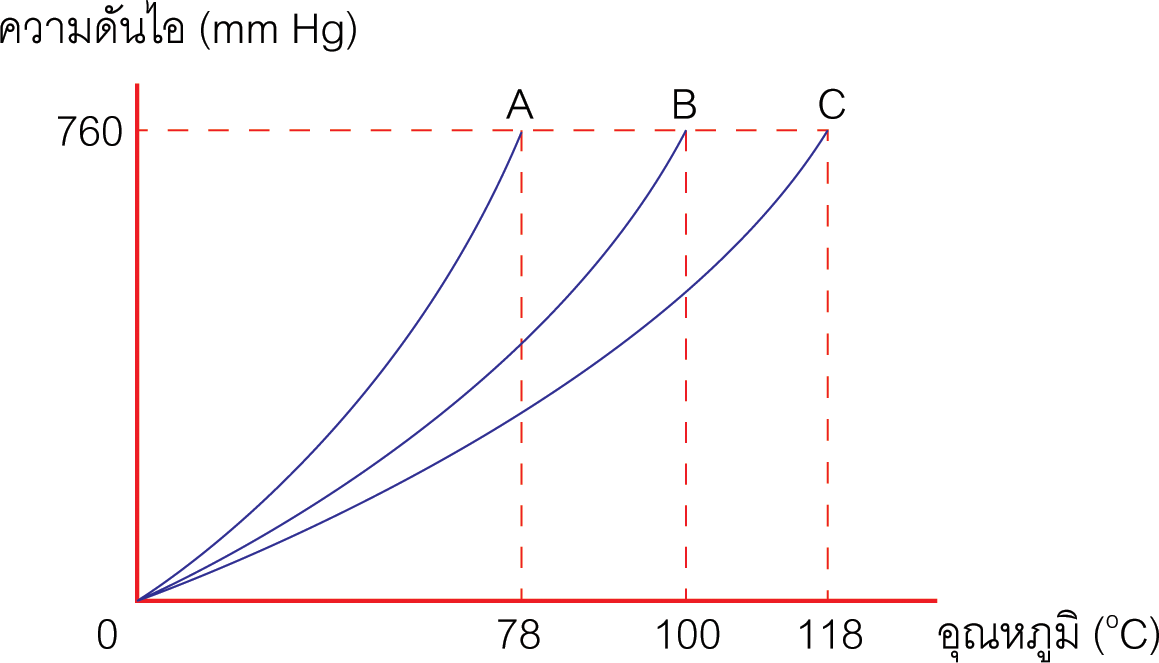 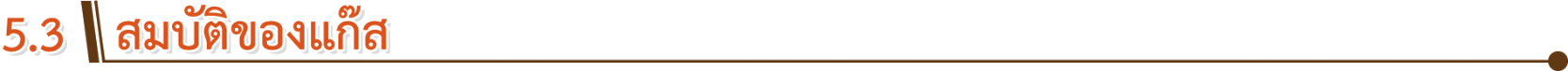 แก๊สโดยทั่วไปจะมีสมบัติคล้ายกัน ซึ่งเป็นไปตามทฤษฎีจลน์ของแก๊ส ดังนี้

	1. แก๊สประกอบด้วยอนุภาคเล็ก ๆ จำนวนมาก

	2. อนุภาคของแก๊สถือได้ว่าไม่มีปริมาตรเมื่อเทียบกับขนาดภาชนะที่บรรจุแก๊สนั้น

	3. ไม่มีแรงดูดหรือแรงผลักระหว่างโมเลกุล เนื่องจากอยู่ห่างกันมาก และมีค่าน้อยมาก

	4. โมเลกุลของแก๊สเคลื่อนที่อิสระอย่างรวดเร็วในแนวเส้นตรงด้วยอัตราเร็วคงที่ จนกว่าจะชนกับโมเลกุลอื่น หรือชนกับผนังภาชนะ

	5. การชนกันของโมเลกุลจะมีการถ่ายเทพลังงาน แต่พลังงานรวมของระบบจะมีค่าคงที่

              6. พลังงานจลน์เฉลี่ยของแก๊ส
5.3.1 กฎของบอยล์ (Boyle’s Law)

	กฎของบอยล์ คือ เมื่ออุณหภูมิและมวลคงที่ ปริมาตรของแก๊สจะแปรผกผันกับความดัน นั่นคือ
V

PV	=  k ; k = ค่าคงที่
จะได้	P1V1	=  P2V2
เมื่อ	P1, P2	=  ความดันแก๊สในสภาวะที่ 1, 2 หน่วย N/m2
	V1, V2	=  ปริมาตรแก๊สในสภาวะที่ 1, 2 หน่วย m3
ตัวอย่าง	ถ้าให้อุณหภูมิคงที่ แต่เพิ่มความดันเป็น 3 เท่า จะต้องเปลี่ยนปริมาตรภาชนะที่ใช้บรรจุแก๊สให้มีขนาดใหญ่ขึ้น หรือเล็กลงกี่เท่าของเดิม
วิธีทำ	P2 = 3P1, V2 = ?
กฎของบอยล์              P1V1  =	  P2V2
P1V1  =   (3P1)V2
V2   =
ต้องลดปริมาตรลงให้เหลือแค่ 1 ใน 3 ของปริมาตรเดิม		ตอบ
5.3.2 กฎของชาร์ล (Charle’s Law)

         กฎของชาร์ล คือ เมื่อความดันและมวลคงที่ ปริมาตรของแก๊สจะแปรผันตรงกับอุณหภูมิเคลวิน นั่นคือ
V	   T
	V/T    	=    k ; k = ค่าคงที่

จะได้	 	=
เมื่อ	T1, T2	   =     อุณหภูมิของแก๊สในสภาวะที่ 1, 2 หน่วย เคลวิน (K)
	V1, V2	   =     ปริมาตรแก๊สในสภาวะที่ 1, 2 หน่วย m3
ตัวอย่าง 	แก๊สชนิดหนึ่งมีปริมาตร 80 cm3 ที่อุณหภูมิ 45 องศาเซลเซียส แก๊สนี้จะมีปริมาตร		เท่าไร ที่อุณหภูมิ 0 องศาเซลเซียส ถ้าความดันคงที่
วิธีทำ	    V1   =   80 cm3
V2    =  ?
	                T1    =   273 + 45 = 318 K
	                T2    =   273 + 0 = 273 K
กฎของชาร์ล					V1/T1      =	     V2/T2
=
V2	=	68.68 cm3			ตอบ